Perl
COMP 205  - Week 7
Dr. Chunbo Chu
Introduction to Perl
Practical Extraction and Report Language
Created by Larry Wall in the mid-1980s
Uses
Administration (Shell scripts) 
Web (CGI, web engines)
Good at
Text processing
Small/Medium sized projects
Quick and dirty solutions
Portability (available on all platforms)
Why Perl?
Perl is free to download  from the GNU website so it is very easily accessible .
Perl is built around regular expressions
REs are good for string processing
Therefore Perl is a good scripting language
Perl is especially popular for CGI scripts
Perl makes full use of the power of UNIX
Short Perl programs can be very short
“Perl is designed to make the easy jobs easy, without making the difficult jobs impossible.” -- Larry Wall, Programming Perl
Why not Perl?
Perl is very UNIX-oriented
Perl is available on other platforms...
...but isn’t always fully implemented there
However, Perl is often the best way to get some UNIX capabilities on less capable platforms
Perl does not scale well to large programs
Weak subroutines, heavy use of global variables
Perl’s syntax is not particularly appealing
Perl Example 1
#!/usr/local/bin/perl
#
# Program to do the obvious
#
print 'Hello world.';     # Print a message
Comments on “Hello, World”
Comments are # to end of line
But the first line, #!/usr/local/bin/perl, tells where to find the Perl compiler on your system
Perl statements end with semicolons
Perl is case-sensitive
Perl is compiled and run in a single operation
Your first Perl script
ActivePerl 5.10
An industry-standard Perl distribution
Open Perl IDE
An integrated development environment for writing and debugging Perl scripts with any standard Perl distribution under Windows
Download it http://open-perl-ide.sourceforge.net/
Unzip it in C:\Open Perl
Run PerlIDE.exe
Perl data types
Scalar
A single number, string or reference: one value at a time
Either a number (like 255 or 3.25e20) or a string of characters (like hello)
	$str = “Pitt”; $a = 4;
Strings: sequences of characters
Strings
Single-Quoted String Literals
A single-quoted string literal is a sequence of characters enclosed in single quotes. 
Any character other than a single quote or a backslash between the quote marks (including newline characters, if the string continues onto successive lines) stands for itself inside a string. 
To get a backslash, put two backslashes in a row, and to get a single quote, put a backslash followed by a single quote. 
print 'Don\'t let an apostrophe end this string prematurely!' 
print 'the last character is a backslash: \\' 
print 'hello\n’
print 'hello 
there' # hello, newline, there (11 characters total)
print '\'\\' # single quote followed by backslash
Strings
Double-Quoted String Literals
the backslash takes on its full power to specify certain control characters
	print “hello\nworld”
	print “hello world\””
	print “coke\tsprite”
the escape sequences
variable interpolated
String Operators
Concatenation 
"hello" . "world" # same as "helloworld“
 "hello" . ' ' . "world" # same as 'hello world' 
'hello world' . "\n" # same as "hello world\n"
Repetition 
single lowercase letter x, takes its left operand (a string) and its right operand (a number)
"fred" x 3 # is "fredfredfred" 
"barney" x (4+1) # is "barney" x 5, or "barneybarneybarneybarneybarney" 
5 x 4 # ? Why?
Automatic Conversion Between Numbers and Strings
Just use the proper operators, and Perl will make it all work
	"12" * "3" =
	"12fred34" * " 3 " =
	 "Z" . 5 * 7 =
Scalar Variables
A scalar variable holds a single scalar value
Begin with a dollar sign followed by a Perl identifier
Case-sensitive
Interpolation of Scalar Variables into Strings
When a string literal is double-quoted
Any scalar variable name in the string is replaced with its current value
	$meal= " burger " ;	
	$barney = "fred ate a $meal"; 
	$barney = 'fred ate a ' . $meal; 
	print "fred ate a \$meal.\n";
Arithmetic operators
$a = 1 + 2;      # Add 1 and 2 and store in $a
$a = 3 - 4;      # Subtract 4 from 3 and store in $a
$a = 5 * 6;      # Multiply 5 and 6
$a = 7 / 8;     # Divide 7 by 8 to give 0.875
$a = 9 ** 10;   # Nine to the power of 10, that is, 910
$a = 5 % 2;     # Remainder of 5 divided by 2
++$a;             # Increment $a and then return it
$a++;             # Return $a and then increment it
--$a;              # Decrement $a and then return it
$a--;              # Return $a and then decrement it
Comparison Operators
Tests
“Zero” is false. This includes:	0, '0', "0", '', ""
Anything not false is true
Use == and != for numbers, eq and ne for strings
&&, ||, and ! are and, or, and not, respectively.
35 != 30 + 5;
 # false 
35 == 35.0;
 # true 
'35' eq '35.0‘;
 # false (comparing as strings) 
'fred' lt 'barney‘;
 # false 
'fred' lt 'free‘;
 # true 
'fred' eq "fred“;
 # true 
'fred' eq 'Fred‘;
 # false 
' ' gt '‘;
 # true
for loops
for loops are just as in C or Java
for ($i = 0; $i < 10; ++$i){        print "$i\n";}
while loops
#!/usr/local/bin/perl
$count = 0; 
while ($count < 10) 
{ 
$count += 2; 
print "count is now $count\n"; # Gives values 2 4 6 8 10 
}
do..while and do..until loops
$a=0;
do
{
       print $a;       $a = $a+1;
}
while ($a <=10);
if statements
if ($a)
{
   print "The string is not empty\n";
}
else
{
   print "The string is empty\n";
}
if - elsif statements
if (!$a) 
  { print "The string is empty\n"; }
elsif (length($a) == 1)
  { print "The string has one character\n"; }
elsif (length($a) == 2)
  { print "The string has two characters\n"; }
else 
  { print "The string has many characters\n"; }
Getting User Input
The line-input operator, <STDIN>
Perl reads the next complete text line from standard input (up to the first newline)
Uses that string as the value of <STDIN>
$line = <STDIN>; 
if ($line eq "\n") 
{ print "That was just a blank line!\n"; } 
else { print "That line of input was: $line"; }

chomp($line);
Activity
Write a program that prompts for and reads a string and a number (on separate lines of input) and prints out the string the number of times indicated by the number on separate lines. (Hint: use the x operator.)
print "Enter a string: "; 
$str = <STDIN>; 
print "Enter a number of times: "; 
chomp($num = <STDIN>); 
$result = $str x $num; 
print "The result is:\n$result";
Perl data types
List/array
An ordered collection of scalars
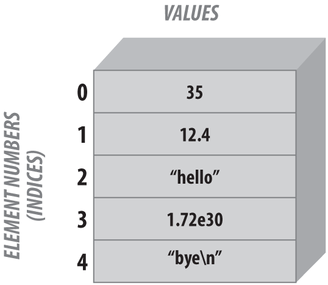 List
Each element of a list is a separate scalar variable with an independent scalar value
A list may hold numbers, strings, undef values, or any mixture of different scalar values
The elements of a list are indexed by small integers starting at zero and counting by ones
$fred[0] = "yabba"; 
$fred[1] = "dabba"; 
$fred[2] = "doo";
the .. range operator
		(1..5); # same as (1, 2, 3, 4, 5)
List
The qw Shortcut
("fred", "barney", "betty", "wilma", "dino")
qw( fred barney betty wilma dino )
List Assignment
   ($fred, $barney, $dino) = ("flintstone", "rubble", undef);
($fred, $barney) = ($barney, $fred); # swap those values 

Reference to an entire array: at sign (@) before the name of the array
@vector = (4, 5, 6);
Length of an array: $length = @vector; # $length gets 3
($a) = @vector; # gets the first element of @vector 
$vector[1] += 2; # @vector = (4, 7, 6);
print $vector[$#vector]; # prints the last element 6
the last element index: $#vector
@food = ("apples", "bananas", "cherries");
But…
  print $food[1];
prints "bananas" 
@morefood = ("meat", @food);
@morefood ==      ("meat", "apples", "bananas", "cherries");
array name is replaced by the list it contains
can contain only scalars, not other arrays
($a, $b, $c) = (5, 10, 20);
push and pop
push adds one or more things to the end of a list
push (@food, "eggs", "bread");
push @array, 1..10; # @array now has those ten new elements
push returns the new length of the list
pop removes and returns the last element
$sandwich = pop(@food);
$len = @food;  # $len gets length of @food
$#food  # returns index of last element
foreach
# Visit each item in turn and call it $morsel

foreach $morsel (@food)
{
        print "$morsel\n";  
        print "Yum yum\n"; 
}

foreach $rock (qw/ bedrock slate lava /) 
{ print "One rock is $rock.\n"; # Prints names of three rocks 
}
Interpolating Arrays into Strings
@rocks = qw{ flintstone slate rubble }; 
print "quartz @rocks limestone\n"; # prints five rocks separated by spaces

How to output email addresses?
$email = "fred@bedrock.edu";
$email = "fred\@bedrock.edu"; 
# Correct $email = 'fred@bedrock.edu'; # Another way to do that
The reverse Operator
@fred = 6..10; 
@barney = reverse(@fred); # gets 10, 9, 8, 7, 6 
@wilma = reverse 6..10; # gets the same thing, without the other array 
@fred = reverse @fred; # puts the result back into the original array
Remember that reverse returns the reversed list; it doesn't affect its arguments. 
If the return value isn't assigned anywhere, it's useless
The sort Operator
@rocks = qw/ bedrock slate rubble granite /;
@sorted = sort(@rocks); # gets bedrock, granite, rubble, slate 
@back = reverse sort @rocks; # these go from slate to bedrock 
@rocks = sort @rocks; # puts sorted result back into @rocks 
@numbers = sort 97..102; # gets 100, 101, 102, 97, 98, 99

The arguments themselves aren't affected
Scalar and List Context
As Perl is parsing your expressions, it always expects either a scalar value or a list value.
What Perl expects is called the context of the expression.
42 + something # The something must be a scalar 
sort something # The something must be a list

For example, take the "name” of an array. 
In a list context, it gives the list of elements. 
In a scalar context, it returns the number of elements in the array

@people = qw( fred barney betty ); 
@sorted = sort @people; # list context: barney, betty, fred 
$number = 42 + @people; # scalar context: 42 + 3 gives 45
List-Producing Expressions in Scalar Context
@backwards = reverse qw/ yabba dabba doo /; 
# gives doo, dabba, yabba 
$backwards = reverse qw/ yabba dabba doo /; 
# gives oodabbadabbay

$fred = something; 
# scalar context 
@pebbles = something; 
# list context 
($wilma, $betty) = something; 
# list context
 ($dino) = something; 
# still list context!
Scalar-Producing Expressions in List Context
if an expression doesn't normally have a list value, the scalar value is automatically promoted to make a one-element list:
	@fred = 6 * 7; # gets the one-element list (42) 
Forcing Scalar Context
@rocks = qw( talc quartz jade obsidian ); 
Output the number of rocks:
print "How many rocks do you have?\n"; print "I have ", @rocks, " rocks!\n"; 
# WRONG, prints names of rocks 
print "I have ", scalar @rocks, " rocks!\n"; # Correct, gives a number
Activity
Write a program that reads a list of strings on separate lines until end-of-input and prints out the list in reverse order. If the input comes from the keyboard, you'll need to signal the end of the input by pressing Control-D on Unix, or Control-Z on Windows.
print "Enter some lines, then press Ctrl-D:\n"; # or maybe Ctrl-Z 
@lines = <STDIN>; 
@reverse_lines = reverse @lines; 
print @reverse_lines;

#The following is a shorter solution
print "Enter some lines, then press Ctrl-D:\n"; 
print reverse <STDIN>;
Another script
print "Enter some lines, then press Ctrl-D:\n"; # or maybe Ctrl-Z
$line=<STDIN>;

while ($line ne "")
{
push (@buf, $line);
$line=<STDIN>;
chomp($line);

};

@buf=reverse @buf;
print "The result is\n  @buf";
Activity
Write a program that reads a list of numbers (on separate lines) until end-of-input and then prints for each number the corresponding person's name from the list shown below. (Hardcode this list of names into your program. That is, it should appear in your program's source code.) For example, if the input numbers were 1, 2, 4, and 2, the output names would be fred, betty, dino, and betty:
fred betty barney dino wilma pebbles bamm-bamm
@names = qw/ fred betty barney dino wilma pebbles bamm-bamm /; 
print "Enter some numbers from 1 to 7, one per line, then press Ctrl-D:\n"; 
chomp(@numbers = <STDIN>); 
foreach (@numbers) 
{ 
print "$names[ $_ - 1 ]\n"; 
}
Perl data types
Hash
associative array
the indices (keys) are arbitrary unique strings
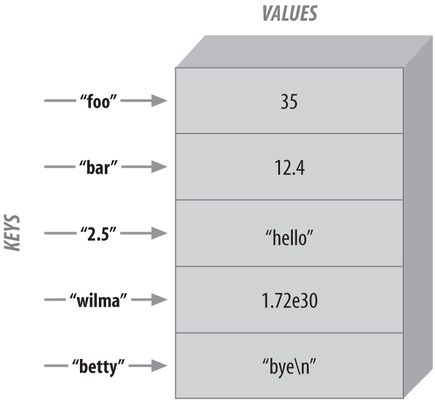 Hash
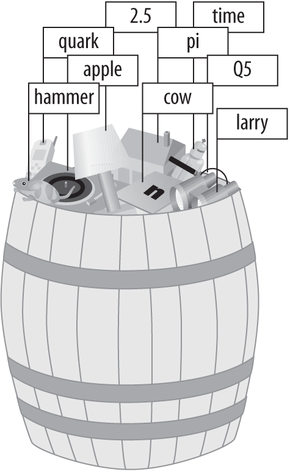 no fixed order, no first element. 
just a collection of key-value pairs.
keys are always converted to strings.
	e.g. 50/20 as key …
Hash Element Access
$hash{$some_key}


$family_name{"fred"} = "flintstone"; $family_name{"barney"} = "rubble";

foreach $person (qw< barney fred >) 
	{ print "I've heard of $person $family_name{$person}.\n"; 
	}
Hash Element Access
$foo = "bar"; 
	print $family_name{ $foo . "ney" }; # prints "rubble“
Storing something into an existing hash element overwrites the previous value
Hash elements will spring into existence by assignment
	$family_name{"wilma"} = "flintstone"; 
Accessing outside the hash gives undef:
	$granite = $family_name{"larry"}; # No larry here: undef
Hash As a Whole
Use the percent sign (%) as a prefix
	%family_name
	%lastname = (); # empty hash
Assigning to a is a list-context assignment
	%some_hash = ("foo", 35, "bar", 12.4, 2.5, "hello", "wilma", 1.72e30, "betty", "bye\n");
The value of the hash (in a list context) is a simple list of key-value pairs:
	@any_array = %some_hash;
Try this: print "@any_array\n";
The Big Arrow
%hash = (“colour” => “red”,“make” => “corvette”);
=> is the same as ,
Hash Functions
The keys and values Functions
%hash = ("a" => 1, "b" => 2, "c" => 3); 
@k = keys %hash; 
@v = values %hash;
In a scalar context:
$count = keys %hash;
Hash Functions
The each Function
returns a key-value pair as a two-element list

while( ($first, $last) = each(%lastname))
{
print “The last name of $first is $last \n”;
}
The value of a list assignment in a scalar context is the number of elements in the source list
Hash Functions
The exists Function
returns a true value if the given key exists in the hash
	if (exists $books{"dino"}) 
{ print "Hey, there's a library card for dino!\n"; }
The delete Function
removes the given key (and its corresponding value) from the hash
	$person = "betty"; 
	delete $books{$person}; # Revoke the library card for $person
Hash Element Interpolation
You can interpolate a single hash element into a double-quoted string just as you'd expect:
	foreach $person (sort keys %books) 
	{ # each patron, in order 
if ($books{$person}) 
{ 
print "$person has $books{$person} items\n"; # fred has 3 items 
} 
	}
NO support for entire hash interpolation; 
"%books" is just the six characters
The %ENV hash
Perl stores the information about its environment.
Try: print "PATH is $ENV{PATH}\n";
Activity
Write a program that reads a series of words (with one word per line) until end-of-input
Prints a summary of how many times each word was seen. So, if the input words were “fred, barney, fred, dino, wilma, fred” (all on separate lines), the output should tell us that “fred was seen 3 times”. 
(Hint: remember that when an undefined value is used as if it were a number, Perl automatically converts it to 0. ) 
Finally, sort the summary words in ASCII order in the output.
chomp(@words = <STDIN>);
 foreach $word (@words) 
{ $count{$word} += 1;} 

foreach $word (keys %count) 
{ print "$word was seen $count{$word} times.\n"; }
Why Perl?
Two factors make Perl important:
Pattern matching/string manipulation
Based on regular expressions (REs)
REs are similar in power to those in Formal Languages…
…but have many convenience features
Ability to execute UNIX commands
Less useful outside a UNIX environment
The power of Perl
Perl has strong support for regular expressions
Allow fast, flexible, and reliable string handling
The price: regular expressions are actually tiny programs in their own special language, built inside Perl
A regular expression, often called a pattern in Perl, is a template that either matches or doesn't match a given string
Basic pattern matching
$sentence =~ /World/ 
World is the regular expression.
The // enclosing /World/ tells Perl to search a string for a match. 
The operator =~ associates the string with the RE match and produces..
True if $sentence contains “World"
$sentence = “Hello World!";if ($sentence =~ /the/)  # is false
…because Perl is case-sensitive
!~ is "does not contain"
$greeting = "World"; 
if ("Hello World" =~ /$greeting/) 
{ 
print "It matches\n"; 
}
else { print "It doesn't match\n"; }
// is actually a shortcut for m// (pattern match) operator
	"Hello World" =~ m!World!; # matches, delimited by '!' 
"Hello World" =~ m{World}; # matches, note the matching '{}' 
"/usr/bin/perl" =~ m"/perl"; # matches after '/usr/bin', # '/' becomes an ordinary char
The $_ variable
Often we want to process one string repeatedly
The $_ variable holds the current string
 "default input and pattern matching space"
If a subject is omitted, $_ is assumed
Hence, the following are equivalent:
if ($sentence =~ /under/) …
$_ = $sentence; 
if (/under/) ...
Metacharacters
{ } [ ] ( ) ^ $ . | * + ? \

.       # Any single character except a newline^       # The beginning of the line or string$       # The end of the line or string*       # Zero or more of the last character+       # One or more of the last character?       # Zero or one of the last character

a metacharacter can be matched by putting a backslash before it:
"2+2=4" =~ /2+2/; 
"2+2=4" =~ /2\+2/;
Examples
^.*$        # matches the entire string
hi.*bye    # matches from "hi" to "bye" inclusive
x +y        # matches x, one or more blanks, and y
^Dear     # matches "Dear" only at beginning

bags?      # matches "bag" or "bags"
hiss+       # matches "hiss", "hisss", "hissss", etc.
Square brackets
[qjk]         # Either q or j or k

[^qjk]       # Neither q nor j nor k

[a-z]         # Anything from a to z inclusive

[^a-z]       # No lower case letters

[a-zA-Z]   # Any letter

[a-z]+       # Any non-zero sequence of                #   lower case letters
More examples
[aeiou]+    # matches one or more vowels

[^aeiou]+  # matches one or more nonvowels

[0-9]+       # matches an unsigned integer

[0-9A-F]    # matches a single hex digit

[a-zA-Z]    # matches any letter

[a-zA-Z0-9_]+   # matches identifiers
Grouping and Alternative
tools+ matches “tools”, “toolss”, “toolsss”, …
Parentheses ‘( )’ are used for grouping one or more characters.
/(tools)+/   matches “toolstoolstoolstools”.

jelly|cream   # Either jelly or cream

(eg|le)gs       # Either eggs or legs
Alternatives and parentheses
jelly|cream   # Either jelly or cream

(eg|le)gs       # Either eggs or legs

(da)+             # Either da or dada or                     #    dadada or...
More special characters
\n     # A newline
\t     # A tab
\w    # Any alphanumeric; same as [a-zA-Z0-9_]
\W   # Any non-word char; same as [^a-zA-Z0-9_]
\d     # Any digit. The same as [0-9]
\D    # Any non-digit. The same as [^0-9]
\s     # Any whitespace character\S    # Any non-whitespace character
\b    # A word boundary, outside [] only
\B    # No word boundary
Quoting special characters
\|      # Vertical bar
\[      # An open square bracket
\)      # A closing parenthesis
\*      # An asterisk
\^      # A carat symbol
\/      # A slash
\\      # A backslash
Activity
Construct regular expressions (match operators) for the following:
Any string that contains an "a" or "b" followed by any 2 characters followed by an "a" or a "b". The strings "axxb", "alfa" and "blka" match, and "ab" does not.
[ab] is "either an a or a b".. is "any character (except newline)".The entire expression is /[ab]..[ab]/
upper case "A" followed by anything except "x", "y" or "z".
[^xyz] is "anything except an x, y or a z".The entire expression is /A[^xyz]/
At least two different expression for any 5 digit integer.
[0123456789] is "any digit".[0-9] is another way of saying "any digit".\d is yet another way of saying "any digit".
The entire expression could be any of the following:/[0123456789][0123456789][0123456789][0123456789][0123456789]//[0-9][0-9][0-9][0-9][0-9]//\d\d\d\d\d/
An HTML Anchor tag (for example: <A HREF=blahblah>). 
/<[aA]\s+[hH][rR][eE][fF]=.*>/
Option Modifiers
Case-Insensitive Matching with /i
Perl is by default CASE SENSITIVE. For example: 
/sensitive/ 
put the modifier i after the second slash of the RE, and - Voila - case i nsensitivity!
	print "Would you like to play a game? "; 
 chomp($_ = <STDIN>);
 if (/yes/i) { # case-insensitive match print "In that case, I recommend that you go bowling.\n"; }
Substitution
s///
$_ = "He's out bowling with Barney tonight."; s/Barney/Fred/; # Replace Barney with Fred 
print "$_\n";
s/london/London/i
case-insensitive substitution; will replace london, LONDON, London, LoNDoN, etc.
You can combine global substitution with case-insensitive substitution
s/london/London/gi
Remembering patterns
Any part of the pattern enclosed in parentheses is assigned to the special variables $1, $2, $3, …, $9
Numbers are assigned according to the left (opening) parentheses
"The moon is high" =~ /The (.*) is (.*)/
Afterwards, $1 = "moon" and $2 = "high"
Dynamic matching
During the match, an early part of the match that is tentatively assigned to $1, $2, etc. can be referred to by \1, \2, etc.
Example: 
\b.+\b matches a single word
/(\b.+\b) \1/ matches repeated words
"Now is the the time" =~ /(\b.+\b) \1/
Afterwards, $1 = "the"
Activity
Any word (a word is defined as a sequence of alphanumerics - no whitespace) that contains a double letter, for example "book" has a double "o" and "feed" has a double "e".
/([a-zA-Z])\1/
Activity
Any string that contains an HTML tag and it's corresponding end tag. The following should match: <H2>Hi Dave</H2> and so should <TITLE>The Test Answers</TITLE>, but this should not match <TITLE>Not a match</H2>. 
/<(\w+)>.*<\/\1>/
tr
tr does character-by-character translation
tr returns the number of substitutions made
$sentence =~ tr/abc/edf/;
replaces a with e, b with d, c with f
$count = ($sentence =~ tr/*/*/);
counts asterisks
tr/a-z/A-Z/;
converts to all uppercase
split
split breaks a string into parts
$info = "Caine:Michael:Actor:14, Leafy Drive";@personal = split(/:/, $info);

@personal =    ("Caine", "Michael", "Actor", "14, Leafy Drive");

$some_input = "This is a \t test.\n"; 
@args = split /\s+/, $some_input; # ("This", "is", "a", "test.")
Input from the Diamond Operator
<>
Allows a Perl script to support input from a number of different sources. 
The key benefit is that it allows the choice of input to be specified at runtime rather than hard coded at the script development stage.
#!/usr/bin/perl 
@userinput = <>; 
foreach (@userinput) 
{ print; }

./showtext file1.txt file2.txt

if nothing is specified on the command line, will read input from the keyboard:
	./showtext
Write a perl program that reads in an HTML file (from STDIN) and replaces all <H1>,</H1> tag pairs with <H3>,</H3> tags.
while (<>) 
{ # read input one line at a time 
	s/<H1>/<H3>/g; # replace all "lt;H1>" with "<H3>" s/<\/H1>/<\/H3>/g; # replace all "</H1>" with "</H3>" 
print; }


while (<>) { 
# read input one line at a time 
s/<(\/?)H1>/<\1H3>/g; # replace all "<H1>" with "<H3>" # "</H1> with "</H3>" 
print; 
}
Learning Perl, 5th Editionby Randal L. Schwartz; Tom Phoenix; brian d foy
Publisher: O'Reilly Media, Inc.Pub Date: June 27, 2008
Available at Franklin Library Online
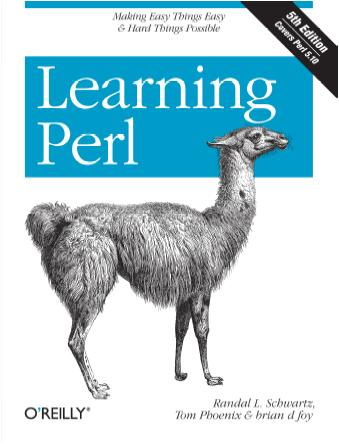